数学中的对称美
6.3.2  二项式系数的性质
      （第一课时）
学习目标
1.理解和掌握二项式系数的性质，并会进行简单的应用;
2.理解和初步掌握赋值法及其应用;
3.核心素养:  数学抽象、数学运算。
一、回顾旧知
二项式定理:
通 项:
二项式系数:
1
1
1
2
1
1
3
3
1
1
4
6
4
1
1
5
10
10
5
1
1
6
15
20
15
6
1
二、新知探究
计算(a+b)n展开式的二项式系数并填入下表:
观察表格你发现了什么规律？
上表写成如下形式:
1    1
1    2    1
1    3     3    1
1    4     6     4    1
1    5    10    10    5    1
1    6    15    20    15    6    1
在同一行中,每行两端都是1,与这两个1等距离 的项的系数相等.
杨辉三角
第0行					 1
第1行			              1      1
第2行				 1      2      1
第3行		               1      3        3    1
第4行		           1      4       6       4     1
第5行	       	       1     5     10      10      5     1
第6行	             1    6     15      20     15    6     1
…… ……
…
…
第n-1行   1
1
…
…
第n行  1
1
…… … …
在相邻的两行中,除1以外的每一个数都等于
   它“肩上”两个数的和.
杨辉三角
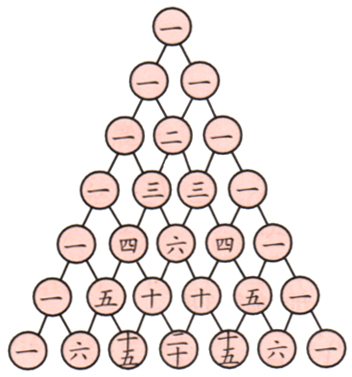 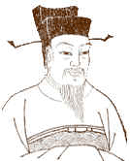 这样的二项式系数表,早在我国南宋数学家杨辉   1261  年所著的《详解九章算法》一书里就已经出现了,在这本书里,记载着类似右侧的表：
早在我国南宋数学家杨辉1261年所著的 《详解九章算法》二项式系数表，在书中说明了表里“一”以外的每一个数都等于它肩上两个数的和;指出这个方法出于《释锁》算书，且我国北宋数学家贾宪(约公元11世纪)已经用过它.这表明我国发现这个表不晚于11世纪在欧洲,这个表被认为是法国数学家帕斯卡(1623-1662)首先发现的,他们把这个表叫做帕斯卡三角.这就是说,杨辉三角的发现要比欧洲早五百年左右.
杨辉三角
第0行					 1
第1行			              1      1
第2行				 1      2      1
第3行		               1      3        3    1
第4行		           1      4       6       4     1
第5行	       	       1     5     10      10      5     1
第6行	             1    6     15      20     15    6     1
…… ……
…
…
第n-1行   1
1
…
…
第n行  1
1
…… … …
从第三个数起，任一数都等于前两个数的和;
如图，写出斜线上各行数字的和，有什么规律？
这就是著名的斐波那契数列 。
1
1
第0行					1
2
3
第1行			                 1      1
5
第2行				 1      2       1
8
13
第3行		               1      3       3       1
21
34
第4行		         1      4       6       4       1
第5行	       	     1      5      10     10       5      1
第6行	         1      6      15       20     15      6      1
第7行      1      7      21      35     35     21     7      1
第8行  1      8       28        56       70      56      28      8       1
……
第0行					1
第1行			                 1      1
第2行				   1      2      1
第3行		                    1      3      3     1
4
第4行		               1      4       6              1
10
5
10
第5行	       	            1     5                                 1
20
15
35
35
第6行	                   1      6                         15     6     1
第7行              1    7     21                          21    7    1
（小本122页）16题
f（r）
f（r）
20
从函数角度看，    可看成是以r
为自变量的函数       ,其定义域是：
15
21
6
7
1
1
O
O
r
r
r=3.5
当n=7时
展开式的二项式系数
依次是：
当n=6时
35
当n= 6时,其图象是7个孤立点
当n= 7时,其图象是8个孤立点
r=3
题型一  二项式系数的性质（杨辉三角）
性质1：_______________________
（大本）例1（2）已知(a＋b)2n的展开式的第4项与第8项的
二项式系数相等，则(2x－1)n展开式中x3的系数为(　　)
    A．80	  B．40         C．－40	   D．－80
答案　A
解析　由题意            ，所以3＋7＝2n，解得n＝5，
则(2x－1)5的展开式的通项为
Tk＋1＝      (2x)5－k(－1)k＝(－1)k25－k      x5－k，
由5－k＝3，得k＝2，所以x3的系数为80.
性质2：_____________________
（大本）例1　(1)观察图中的数所成的规律，
则a所表示的数是(　　)
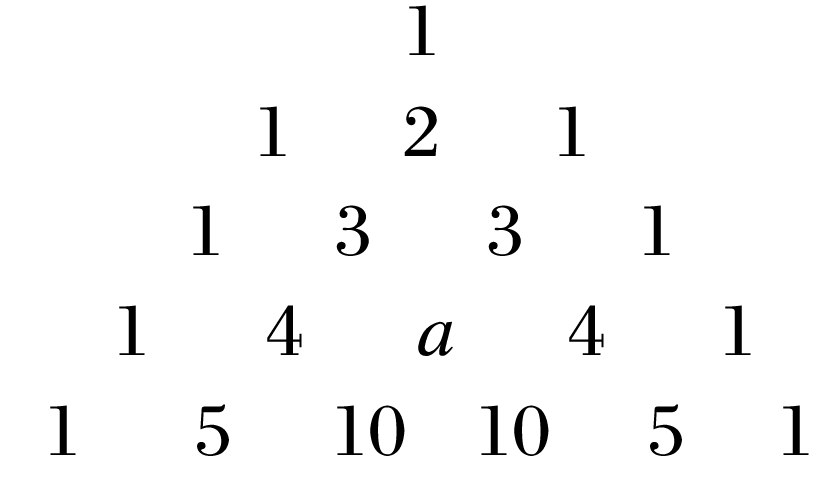 A．8      B．6      C．4     D．2
答案　B
法一：由题图知，下一行
的数是其肩上两数的和，
所以4＋a＝10，即a＝6.
延伸：第6行第三个数是______,
       第10行第三个数是_______
法二：
性质3：_______________________
____________________________________
（大本）例2(1)在(2＋x)6的展开式中,二项式系数最大的项是(　)
                     A．第3项和第4项	B．第4项和第5项
                     C．第3项	                     D．第4项
(2)已知                                 求展开式中二项式系数最大的项．
.
(1)答案　D
解析　二项式(2＋x)6的展开式的通项为Tk＋1＝     26－kxk，
当k＝3时，二项式系数最大，即第4项的二项式系数最大．
(2)解　∵5为奇数，∴展开式中二项式系数最大的项为
中间的两项，它们分别为
性质4：_________________________
______________________________

（小本121页）4．已知关于x的二项式                     展开式的二项式系数之和为32，常数项为80，则a的值为(　　)
           A．1      B．±1      C．2      D．±2
答案　C
解析　由条件知2n＝32，即n＝5
性质4：_________________________
______________________________
(课本33页)例3、求证：在(a＋b)n的展开式中，奇数项的二项
式系数之和等于偶数项的二项式系数之和
解析：
奇数项的二项式系数之和为
偶数项的二项式系数之和
跟踪训练：
（小本121页）1．在(1＋x)n(n∈N*)的展开式中，若只有x5的系数最大，则n的值为(　　)
A．8       B．9       C．10      D．11
变1：若将只有x5的系数最大改为“x5的系数最大”
变2：若将只有x5的系数最大改为“系数最大的项为含x5的项”
跟踪训练：
（小本122页）13．杨辉三角，又称帕斯卡三角，是二项式系数在三角形中的一种几何排列．在我国南宋数学家杨辉所著的《详解九章算法》(1261年)一书中用如图所示的三角形解释二项式乘方展开的系数规律．现把杨辉三角中的数从上到下，从左到右依次排列，得数列：1,1,1,1,2,1,1,3,3,1,1,4,6,4,1，…，记作数列{an}．若数列{an}的前n项和为Sn，则S47等于(　　)
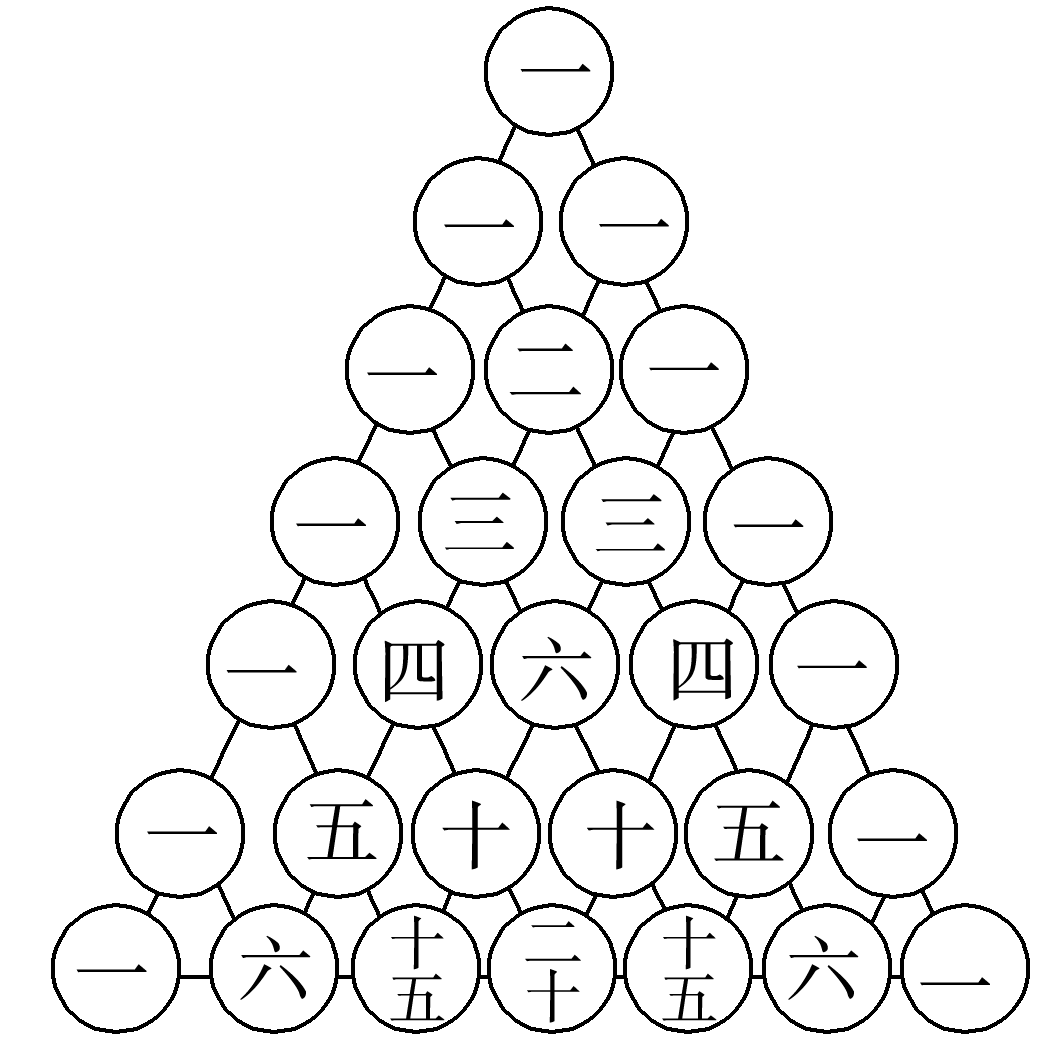 A．235       B．512      C．521      D．1033
答案　C
S47＝20＋21＋22＋…＋28＋1＋9＝29－1＋10＝521.
跟踪训练：
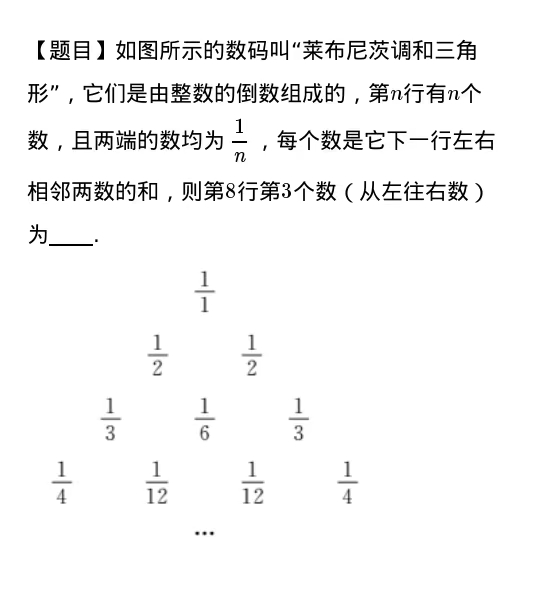 题型二   二项展开式的系数和问题
（大本）例3　若(3x－1)7＝a7x7＋a6x6＋…＋a1x＋a0，求：
                           (1)a1＋a2＋…＋a7；
                           (2)a1＋a3＋a5＋a7；
                           (3)|a0|＋|a1|＋…＋|a7|.
解　(1)令x＝0，得a0＝－1.
令x＝1，得a0＋a1＋…＋a7＝27＝128，①
∴a1＋a2＋…＋a7＝129.
(2)令x＝－1，则a0－a1＋…＋a6－a7＝(－4)7，②
由①－②得，2(a1＋a3＋a5＋a7)＝128－(－4)7，
∴a1＋a3＋a5＋a7＝8256.
(3)|a0|＋|a1|＋…＋|a7|＝－a0＋a1－a2＋a3－…－a6＋a7
       ＝47＝16384.
（大本）跟踪训练3:　
设(1－2x)2023＝a0＋a1x＋a2x2＋…＋a2023x2023(x∈R)．
(1)求a0的值；
(2)求a1＋a2＋a3＋…＋a2023的值；
(3)求a1＋a3＋a5＋…＋a2023的值．
加(4)求|a0|＋|a1|＋…＋|a2023|的值.
延伸探究：
延伸探究：
思考2：
四、课堂小结：
1．知识清单：
(1)二项式系数的对称性．
(2)二项式系数的增减性与最值．
(3)二项展开式的系数和问题．
2．方法归纳：赋值法．
五、突破高考：
A．5	B．6	C．7	D．8
A.-40          B.-20            C.20            D.40